Physics 1
Magnetic field
Ing. Jaroslav Jíra, CSc.
Magnetic Field
A magnetic field is a vector field that describes the magnetic influence of electric charges in relative motion and magnetized materials. 
Magnetic fields are produced by electric currents, which can be macroscopic currents in wires, or microscopic currents associated with electrons in atomic orbits.
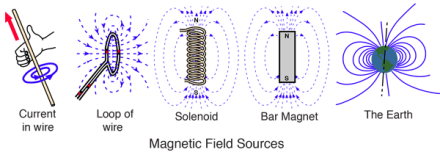 The electromagnetic force acting on the charge q is called Lorentz force and can be written as
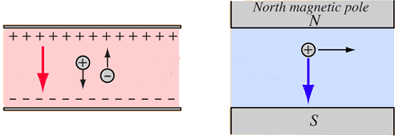 We can use either a right hand rule or a screw rule.
Direction of Magnetic Force
Right hand rule
Screw rule
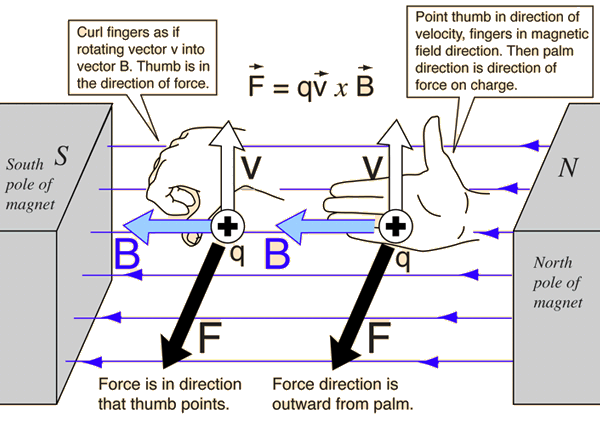 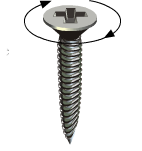 If we are looking for the direction of a vector resulting from a vector product, it is obvious that the resulting vector is perpendicular to the plane where the vectors in product are positioned. 
Screw rule – if we rotate a right handed screw in the direction from the first vector to the second one by the shortest way, the screw will move in the direction of resulting vector.
Examples of magnetic field strength
Magnetic Field Lines
Differences
The magnetic field lines do not start and do not terminate on anything. They form closed loops. There is no magnetic analog of electric charge. 
They are not perpendicular to the surface of the ferromagnetic material.
They do not stop on the surface of ferromagnetic material
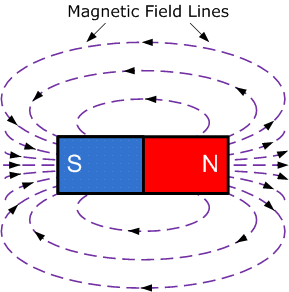 Magnetic dipole
Magnetic Flux
Similarly to the electric field we can define the magnetic flux.
A unit of magnetic flux is Weber [Wb]. 
As far as the magnetic field lines make closed loops and there is no magnetic charge, all field lines entering a closed surface must also leave it. We can define a Gauss’s  law for the magnetic field.
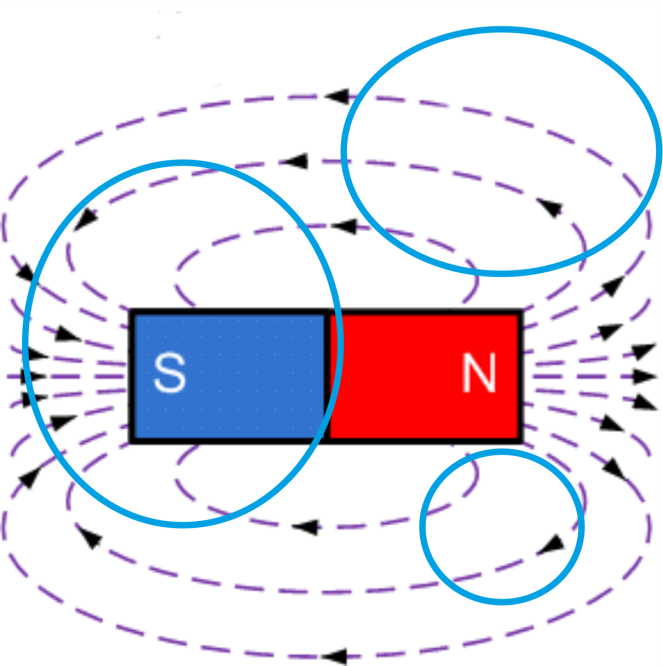 The magnetic flux through a closed surface equals to zero.
This is also known as fourth Maxwell’s equation
Magnetic Force on a Current
An electric current can be understood as a set of moving electric charges.  If the magnetic field exerts a force on a moving charge, then it also exerts force on a wire carrying electric current.
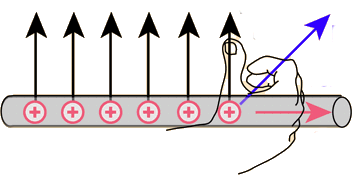 I
The elementary magnetic force is
From the definition of current and velocity we can write
The elementary force is then
The total force acting on a conductor of the length l:
Torque on a Current Loop
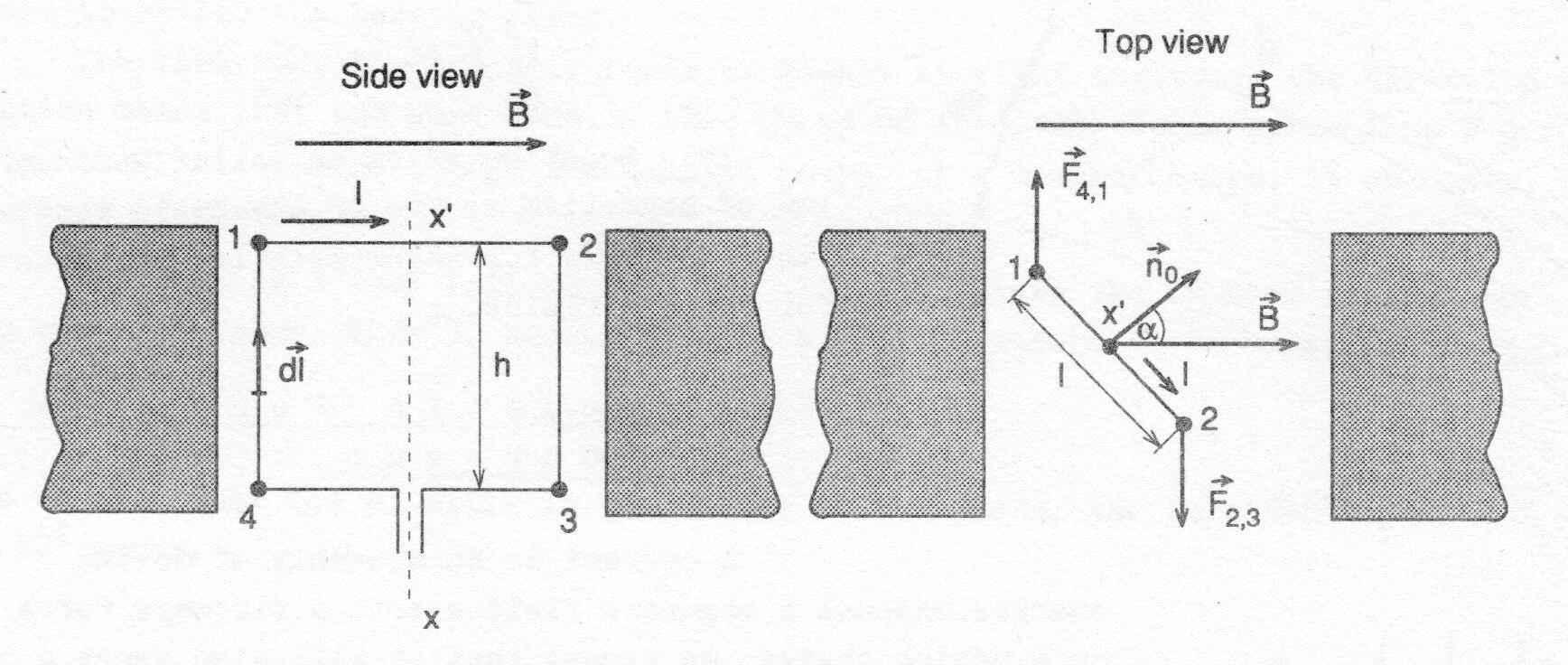 Using previously deduced formula		        we can see that
the forces due to arms  1-2 and 3-4 are equal in magnitude and in opposite directions so they compensate each other – no net force. They also have the same line of action so there is no net torque.
Torque on a Current Loop
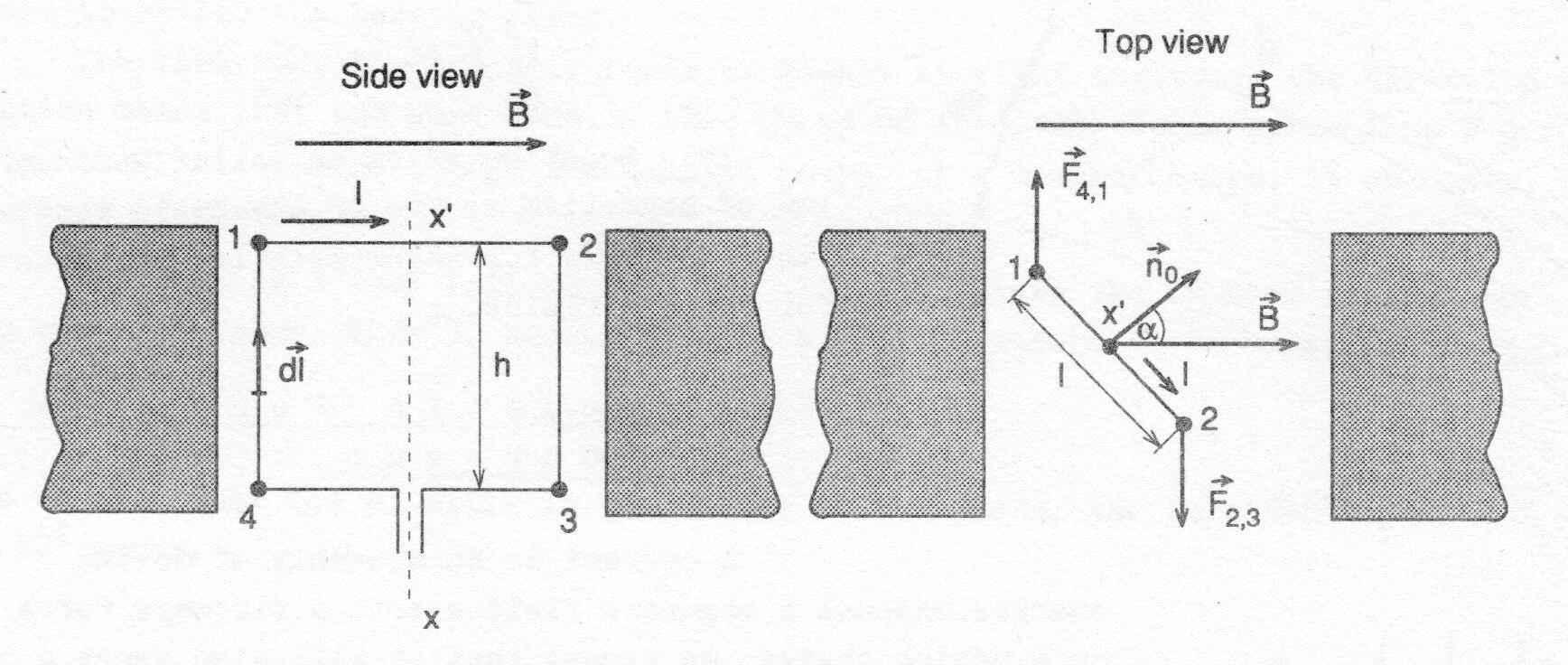 Torque on a Current Loop
The formula for the torque can be further rewritten in the scalar and vector form:
In vector form
This relation is equivalent to the energy of electric dipole
Charged Particle in Magnetic Field
y
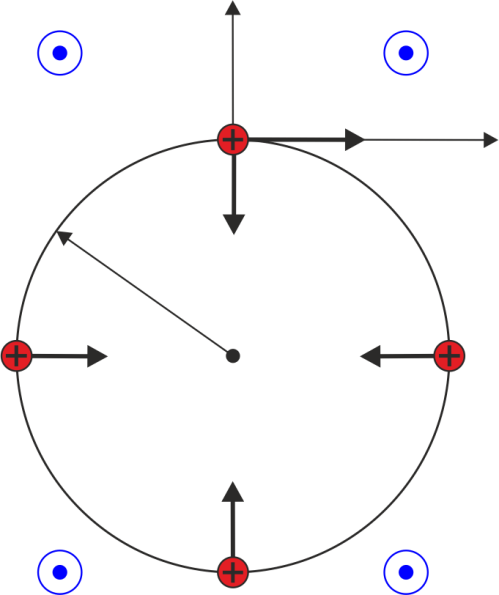 Q
x
Let us assume for the initial time t=0
R
According to the Lorentz force and Newton’s laws
After the time integration we obtain
Charged Particle in Magnetic Field
For the magnitudes of velocity we can write
This is an equation of a circle with radius R shifted on the y axis by yc.
The period of revolution and frequency called cyclotron frequency can be expressed as
Example: for an electron entering the field B= 0.1T with velocity v=104 m/s we have
Ampere’s Law
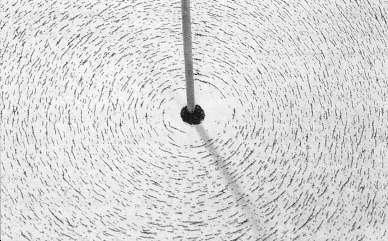 An experiment with iron sawdust placed on a piece of paper around a wire carrying electric current perpendicular to the paper shows us that the force lines of magnetic field are circular with the center at the position of the wire.
Another experiments found that the magnetic induction is directly proportional to the current I flowing through the wire and inversely proportional to the distance r from the wire.
The constant of proportionality was defined as
where μ0 is permeability of vacuum.
The complete relation for the magnetic induction around the wire is
Ampere’s Law
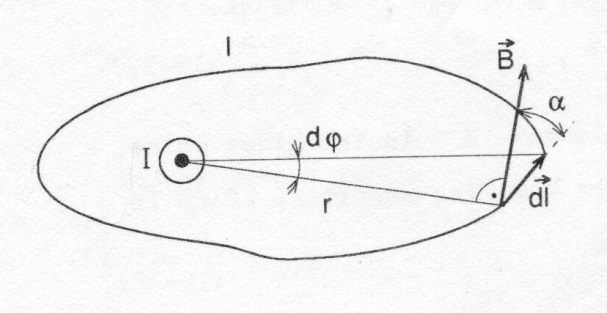 The previously found formula is valid only for the symmetrical circular arrangement. The Ampere’s law describes more general situation. Let us consider any closed path around the conductor.
Let us determine the length integral
We can see from the figure
Using the known formula for B.
So the Ampere’s law is
It is also known as the first Maxwell equation
Biot-Savart Law
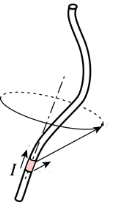 P
α
or
Application of Biot-Savart Law – long straight wire
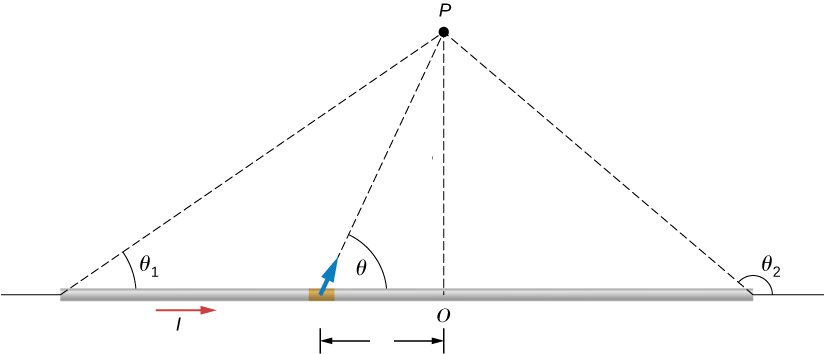 R
r
-l
Application of Biot-Savart Law – circular wire
I
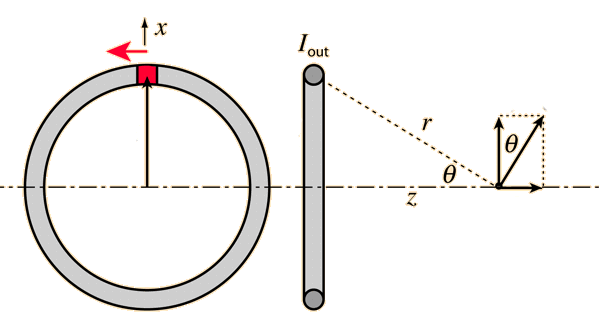 dl
dBx
R
dφ
R
P
dBz
Vertical component dBx is compensated by the element on the opposite side of the ring, so only horizontal component dBz=dBsinΘ can be taken into account.
Application of Biot-Savart Law – circular wire
We found the formula for the magnitude of magnetic induction.
If we realize that the sin Θ can be expressed as
we can rewrite the result
A graph for I= 1A, R= 5cm
Important points and limits
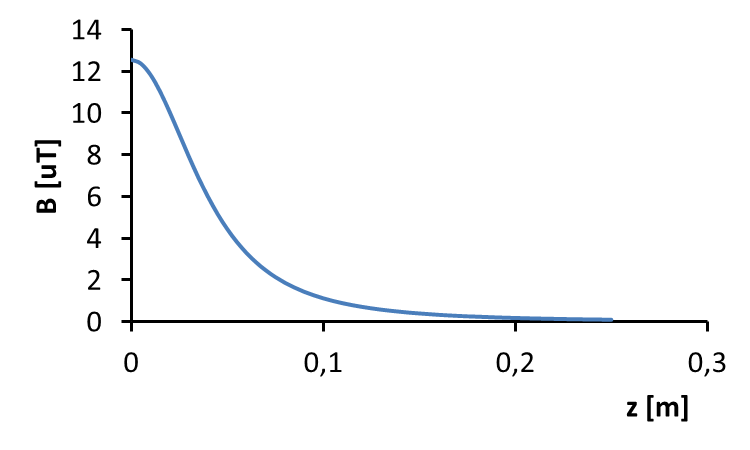 Magnetic Force Between Wires
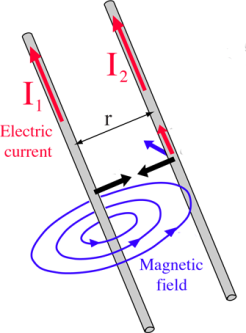 The magnetic field of an infinitely long straight wire carrying I1 can be obtained by applying Ampere's law.
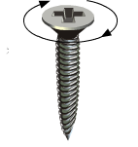 A force exerted on the wire with I2 can be obtained as the Lorentz force.
We can see by the screw rule or right hand rule that parallel current causes attractive force and antiparallel current causes repulsive force.
Magnetic Force Between Wires
The magnetic force and knowlegde of it is very important in the power circuit design, especially for the cable installation and fixation. 
Let us suppose, that there is a device powered by two DC cables (plus and minus) and in case of short circuit the current flowing through cables would be 30 kA. If the cables are installed parallelly 5 cm apart, then the repulsive force between them would be 3600 N per one meter of length!!
Electromagnetic Induction
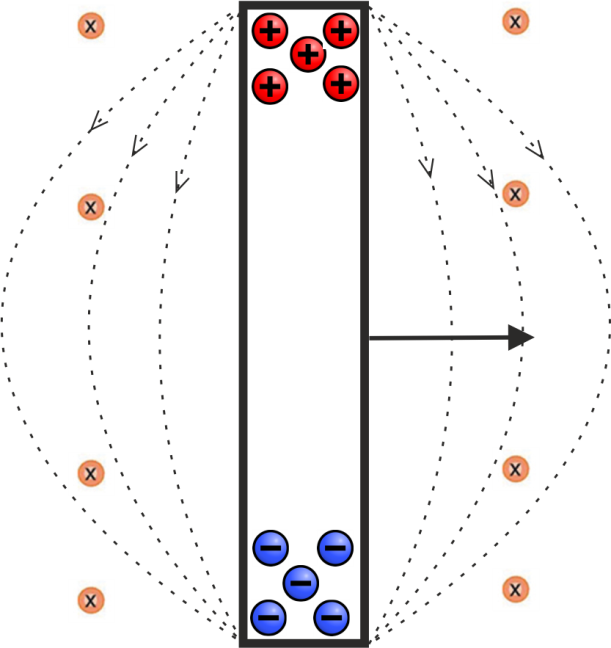 This force pushes positive charges up and negative charges down.
Electrons begin to collect at the bottom part of the conductor leaving the upper part positive. This charge accumulation generates an electric field which acts in the opposite direction by its force. The charge accumulation continues until a balance between electrostatic and magnetic forces is established.
The electric field is then given by
Electromagnetic Induction
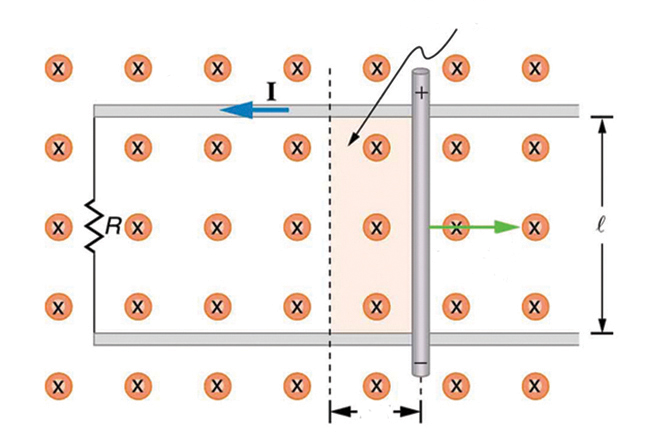 The force exerted by the magnetic field on the conductor is
An external force maintaining the motion must have the same magnitude and opposite direction
The distance traveled by the conductor in time dt is
The elementary work done by the external force is
Electromagnetic Induction – Faraday’s Law
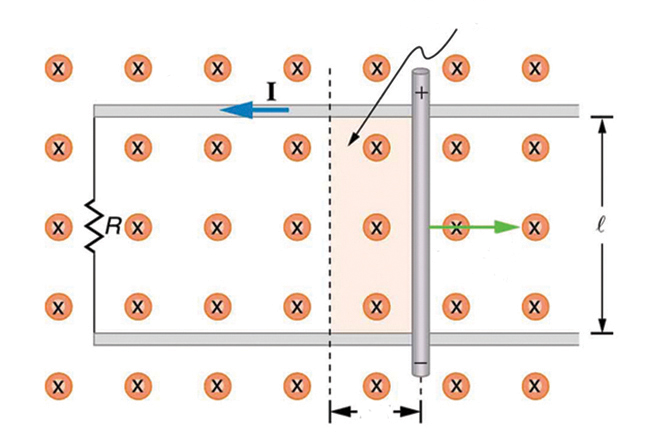 The product Iˑdt represents an elementary charge dq, so
a
d
The induced electromotive force is
c
b
When the conductor is moving to the right, the area of a-b-c-d increases by
The change in magnetic flux is then
The induced emf is given by
The last term forms the Faraday’s law
Magnetic Induction – Faraday’s Law
The Faraday’s law can be also written in more general form. The emf can be written as
and finally
In combination with previous formulae
This general form is also known as second Maxwell’s equation. The emf will be present regardless the cause of the magnetic flux change. The flux can be changed by moving a loop or a coil in the stationary magnetic field, by moving a permanent magnet, by changing the magnetic induction, by changing the shape of the loop etc.
Self Inductance
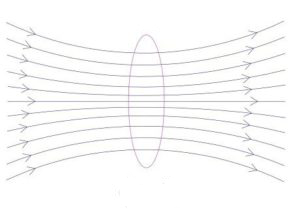 We have a closed loop l carrying a current I.  
Magnetic flux ΦB through a surface S surrounded by the loop is given by
l
S
I
Magnetic induction at a given point is according to the Biot-Savart law
By combining of the two previous equations we obtain
If we substitute
we can write
The quantity L is called self-inductance and it depends on the geometry of the wire and on the permeability of the environment.
Self Inductance
A unit of the self-inductance is Henry [H] and can be expressed as
If the current passing through the loop varies in time then the magnetic flux varies as well and induces an emf, which opposes the original current. The value of emf induced in the loop is
Mutual Inductance
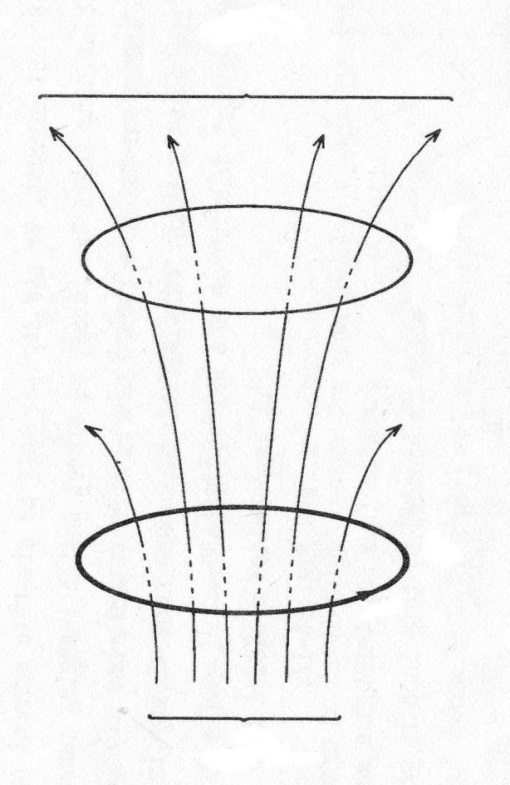 Φ21
Now we have two loops placed near each other. The emf ε2 induced in the loop 2 is proportional to the rate of change of the Φ21, which is due to the current I1 in the loop 1.
2
If the loops are fixed in space then the Φ21 is proportional to the I1, which can be written as
1
I1
The proportionality constant M21 is called mutual inductance and its unit is also Henry [H].
Φ1
The emf induced in the second coil is
Similar relation can be written for the situation when the loop 2 carries a current I2 and we want to express the emf ε1 in the loop 1.
The mutual inductance is symmetrical, so
Magnetic Field Strength and Magnetization
Let us discuss the situation when the magnetic field is present in an environment different from vacuum, which was characterized by the permeability of vacuum μ0. As we have elementary electric dipoles, there exist also elementary magnetic dipoles.
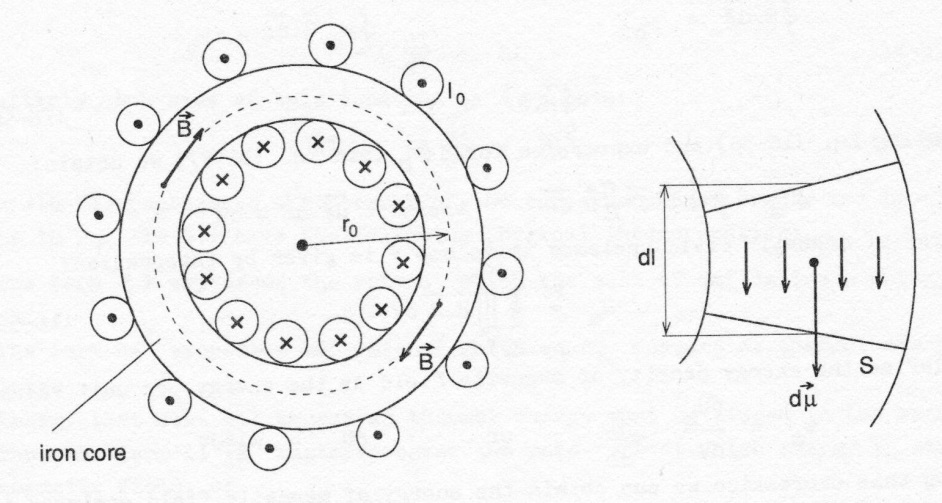 where S·dl is a volume of the slice
The vector of magnetization is defined as
If we remove the iron core, the magnetic induction  B inside the torus will significantly decrease for the same current I0. We would have to increase the current by an amount IM to compensate the drop and to achieve the former magnitude of B.
Magnetic Field Strength and Magnetization
We can see that the Ampere’s law is not valid in the previously written form for the materials with magnetization and it must be modified to
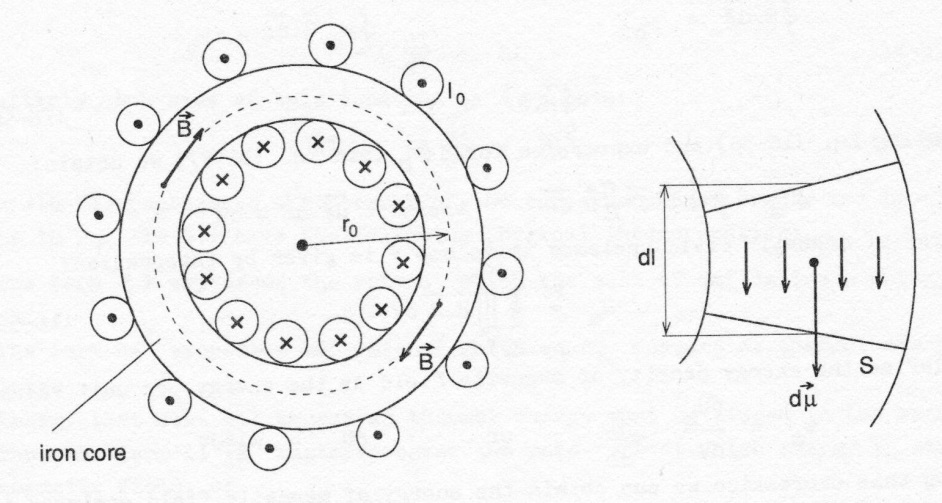 For our torus it can be rewritten to
[1]
where N is the number of turns.
We already know that the dipole moment magnitude is
For the coil with N turns it is
or
Using the definition of M
where the term in the brackets means number of turns associated with the slice dl.
Magnetic Field Strength and Magnetization
The last equation can be simplified to
Substituting into the equation [1] we obtain
In more general form it is
Now we can write the Ampere’s law in more simple form valid also for magnetic materials.
Permeability of Materials
As we have relations between permitivities for the electrostatic field, we have similar relations between permeabilities for the magnetic field.
Permeability of a material can be expressed as
where is μr is dimensionless relative permeability.
The relationship between magnetic vectors can be written also as
According to the relative permeability we can divide magnetic materials into three categories: 
Diamagnetics – (μr<1, slightly). They create weak magnetic field opposite to an externally applied magnetic field. 
Paramagnetics - (μr>1, slightly). They are weakly attracted to magnetic field. Magnetization disappears without external field. 
Ferromagnetics - (μr>>1). Strong magnetization, which retains even after turning the external field off. They can form permanent magnets.
Permeability of Materials
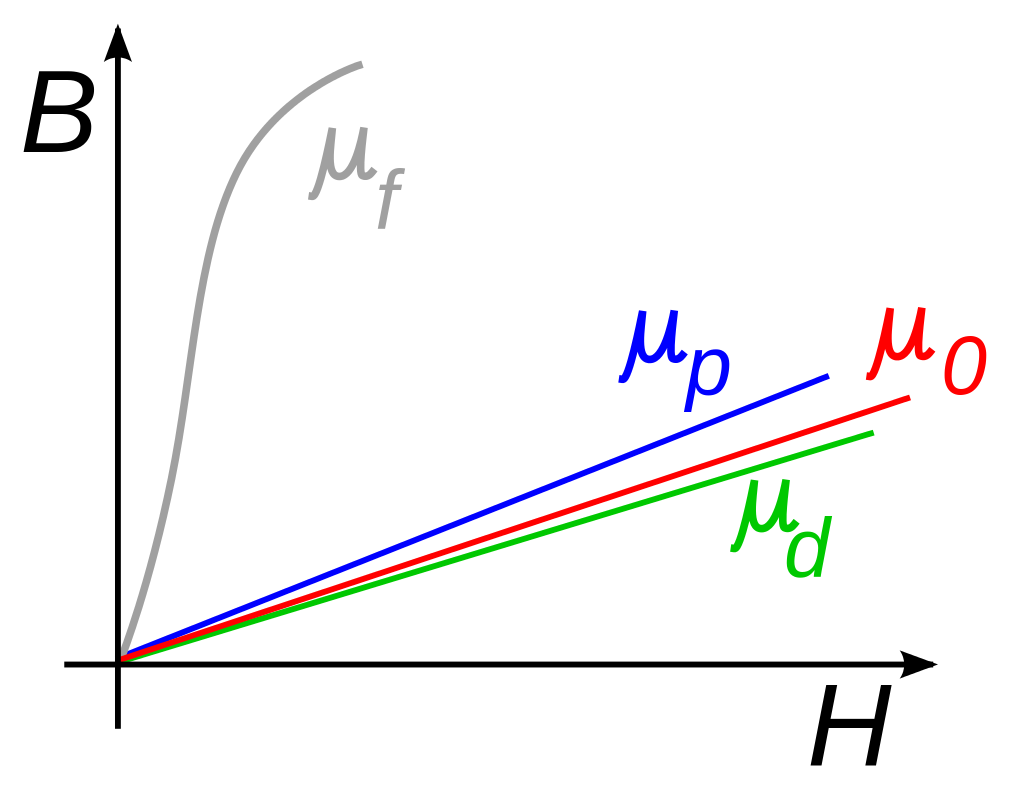 Comparison between permeabilities of diamagnetics, paramagnetics, ferromagnetics and vacuum
Energy Stored in Magnetic Field
Let us examine a simple circuit consisting of resistor R, inductor L, switch S and DC voltage source Vs. When we turn the switch on, the current I starts to rise gradually.
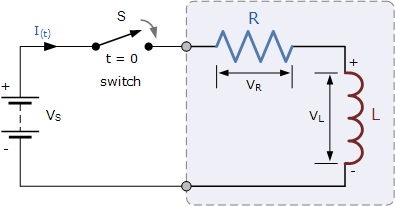 The equation for the voltages is then
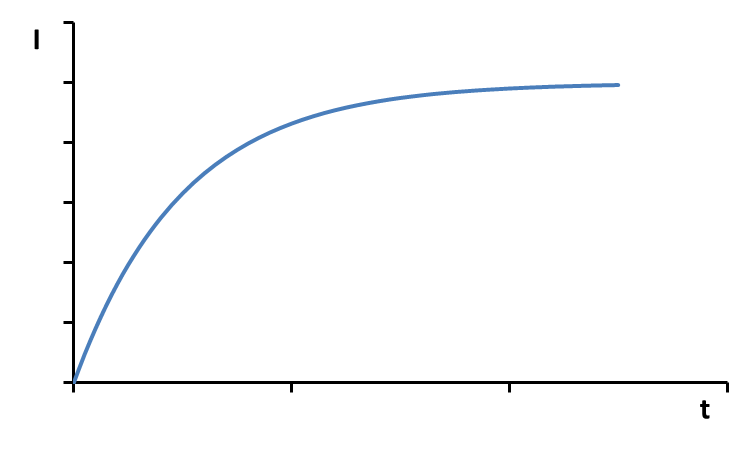 Imax
If we multiply both sides by I, we obtain
Energy Stored in Magnetic Field
The rate of change of the coil magnetic field energy Um can be written as
This can be simplified as
By integration we obtain
The total magnetic energy stored in an inductor is
Let us deduce the formula for Um with magnetic field vectors. We have a straight wire carrying the current I and around it we chose circular flux tube with cross section S. We know that
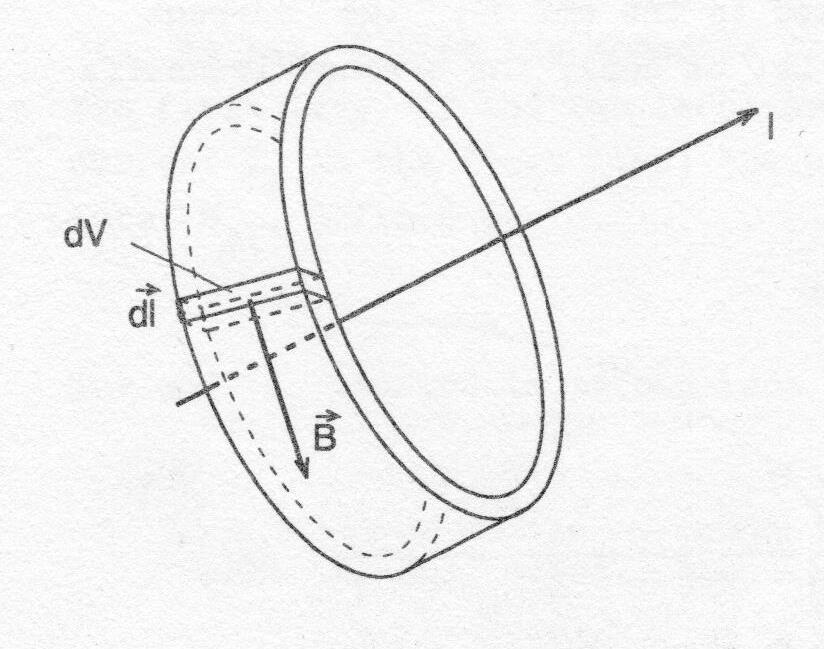 S
so
Energy Stored in Magnetic Field
The amount of flux enclosed by the tube is
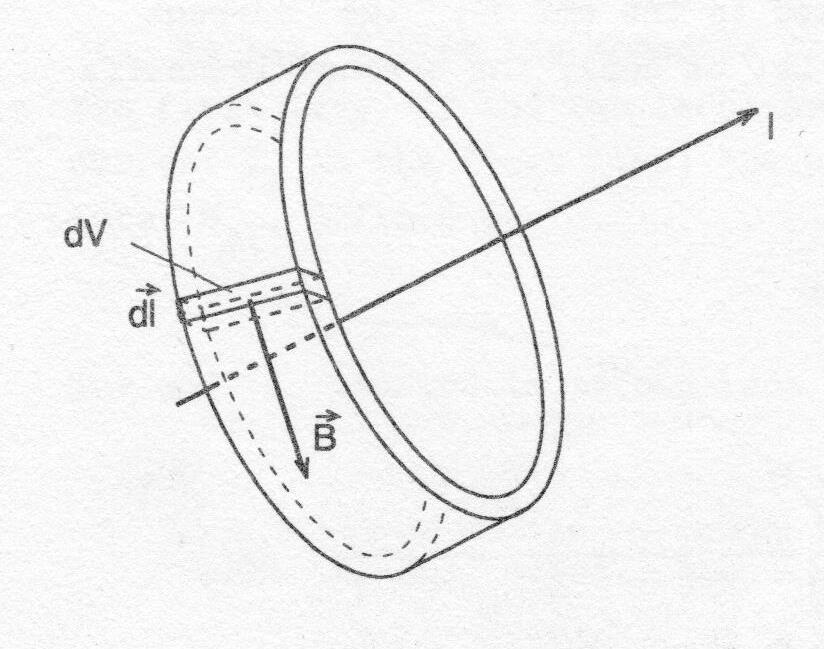 where
S
The magnetic field energy enclosed in the elementary volume dV is
Using the Ampere’s law
we obtain
Realizing that
we obtain
We can now define energy volume density
Summary – what we have learnt
Lorentz force
Gauss’s law for magnetism
Ampere’s law
Biot-Savart law
Relations between magnetic induction, magnetic field strength and magnetization
Faraday’s law
Energy stored in an inductor
Energy density of magnetic field
Application of Ampere’s Law – field inside and around a wire
A long straight cylindrical wire of radius R carries a current I uniformly distributed in the cross section area. Determine the magnetic field strength H inside (r<R) and outside (r>R) the wire.
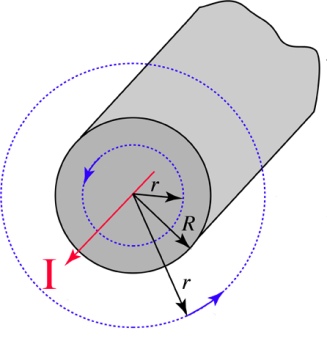 a) r>R, we can use Ampere’s law
We can simplify it for concentric arrangement
b) r<R, inside the wire we are not surrounding the entire current I, but only a part of it I’, which will be used in te Ampere’s law
Application of Ampere’s Law – field inside and around a wire
We have found relations for the magnetic field strength inside and outside the wire.
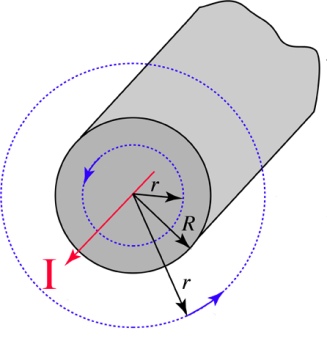 r<R
r>R
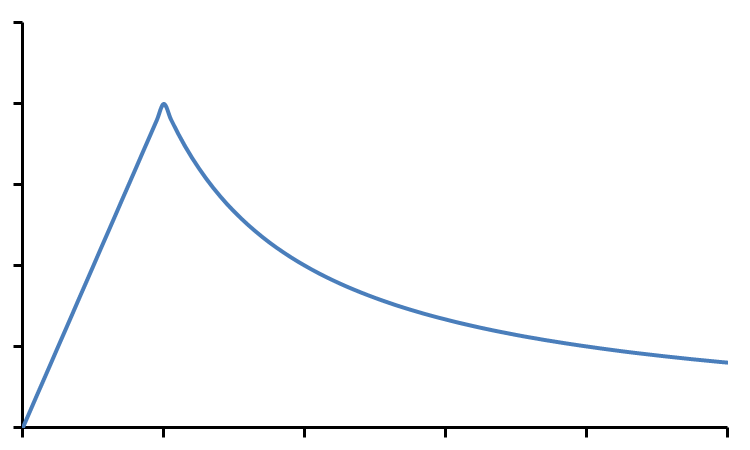 H
0
r
R
Example – Solenoid
Determine the magnetic induction inside very long solenoid of cross sectional area S, length l, number of turns N carrying current I. Determine also relation for its self inductance.
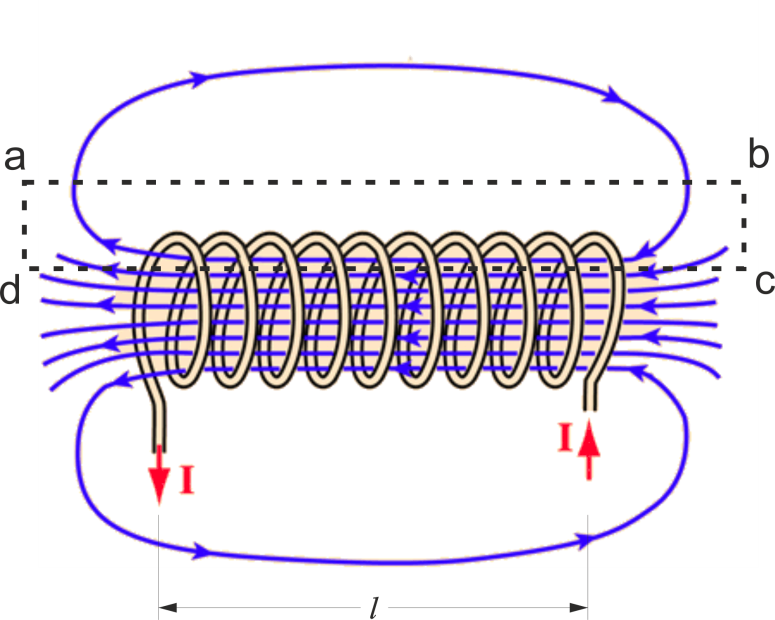 We will use Ampere’s law.
S
The magnetic field outside long solenoid can be considered zero. Integral a-b is then zero.
The total current enclosed by the loop is NI because the loop encloses N turns with current I each. The field inside is homogeneous.
Example – Solenoid
We already know the relation for magnetic flux
In case of a coil we have to count magnetic flux through all turns
For the constant B we can write
so
Substituting expression for B
The self inductance of solenoid is
Example: N=100, d= 1 cm, l= 20 cm
Air core of the solenoid: L= 4.9 μH,
Metal core (μr= 4000) of the solenoid: L= 19.7 mH
Example – Square Loop
Calculate the magnetic induction B in the middle of a square loop carrying a current I= 30 A. Side of the loop a= 10 cm.
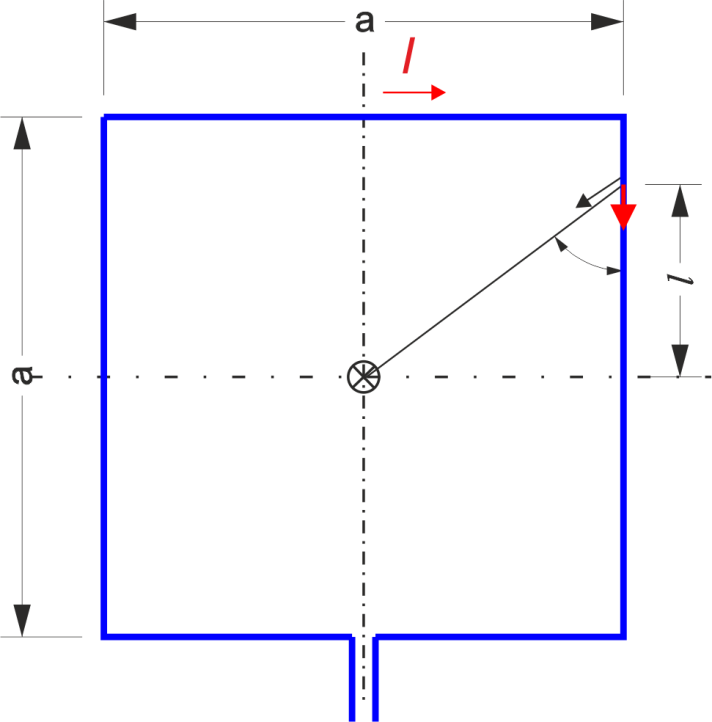 r
α
a/2
We will use substitutions
Example – Square Loop
Due to the substitution we obtain
Contribution of one a/2 part is
The total magnetic induction is
Numerical result for given values I=30 A, a= 10 cm